VISUOTINIS NARIŲ SUSIRINKIMAS
2019 m. balandžio  24 d.
Susirinkimo darbotvarkė
1. Valdybos ataskaita už 2015 - 2018  m.
2. Revizijos komisijos ataskaita.
3. 2019 m. Socialinės reabilitacijos bendruomenėje programa
4. Kiti einamieji klausimai.
Nariai
Pritraukti finansavimo šaltiniai ir lėšos
Suteiktos paslaugos
Kita veikla
RENGINIAI
2016
2015
Žygimanto Augusto ir Barboros Radvilaitės legenda  
Edmundo Kučinsko jubiliejinis koncertas
Kaunas Jazz: Gregory Porter
Aleksandro Malinino koncertas
Nerijos Jubiliejinis konceras
Džordanos Butkutės koncertas
Marijono Mikutavičiaus 3D Show
Leon Somov & Jazzu koncertas
Ilija Abruchovo show ant ledo
Naujieji Metai Žalgirio Arenoje
Gregorians
Vivaldinno 3D show
Kaunas Jazz: Take 6
LRT: 9 dešimtmečiai
Donny Montello
Merūnas: Muzika – Lietuvai
No Limits
Leon Somov & Jazzu
Mantas: In One Show
Naujieji Metai Žalgirio arenoje
Renginiai 2017 m.
Mūsų Legenda: Stasys Povilaitis
Gregorian
Aš – Dalis tavęs
Kovo 8 – Metų moteris
Kastytis Kerbedis
Kaunas Jazz: Dianne Reevs
Pavasariniai žiedai Mamai
Krepšinis: Lietuva – Ispanija
Leon Somov  & Jazzu koncertas
Domino Teatras: Prie dangaus vartų
Džordanos Butkutės Šou
Romo Dambrausko koncertas
Vytauto Šiškausko Jubiliejinis koncertas
Manto Katlerio ir Manto Stonkaus šou: ManTaiGeriau
Edmundo Kučinsko koncertas Taus namuose
Eglė, Žačių Karalienė
Marijono Mikutavičiaus Šou
Merūno koncertas
Naujametinis koncertas: Gala duetai
Vykdytų veiklų rezultatai 2016/2017/2018
2019 m. SOCIALINĖS REABILITACIJOS PASLAUGŲ NEĮGALIESIEMS BENDRUOMENĖJE PROJEKTAS
Tikslas
Teikti nuolatinio, periodinio pobūdžio socialinės reabilitacijos paslaugas gerinančias psichikos neįgaliųjų gyvenimo kokybę. 
Skirta suma iš viso:  36 274 Eur., t.y.
LR SADM – 30 228 Eur,
Kauno m. savivaldybės – 6 046 Eur.
Laukiami rezultatai
Ačiū už dėmesį
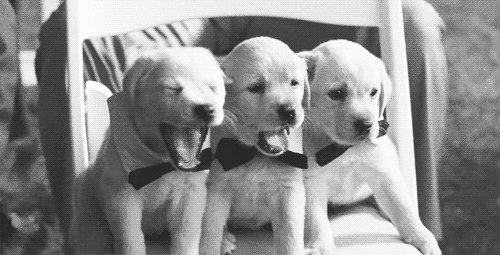